Prezentacja powstała w ramach kampanii GLOBAL MONEY WEEK 2024
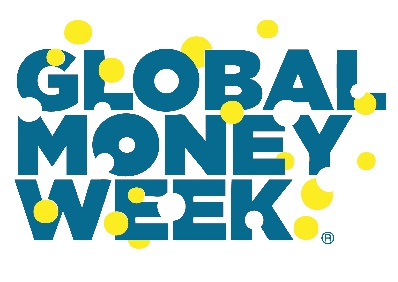 NIE DAJ SIĘ OSZUKAĆ!CYBERBEZPIECZEŃSTWO W SIECI, ŻYCIU I FINANSACH
Twoje dane osobowe – skarb, o który trzeba dbać!
DANE OSOBOWE 
to wszelkie informacje dotyczące zidentyfikowanej lub możliwej do zidentyfikowania żyjącej osoby fizycznej. Poszczególne informacje, które w połączeniu ze sobą mogą prowadzić do zidentyfikowania tożsamości danej osoby, także stanowią dane osobowe.
Danymi osobowymi są m.in.:
imię i nazwisko
adres
PESEL
wizerunek
adres e-mail
numer telefonu
dane biometryczne (np. odciski palców, skany tęczówki).
Do czego wykorzystywane są dane osobowe?
Informacje o Tobie to cenny „towar” wykorzystywany głównie w celach marketingowych i sprzedażowych. Im więcej wiadomo o tym gdzie bywasz, co kupujesz i czego szukasz w Internecie tym większa szansa, że „wyskakujące” podczas przeglądania Internetu reklamy zachęcą Cię do zakupu.
Niestety Twoje dane mogą posłużyć w celach przestępczych m.in. do:
wyłudzeń pożyczek i kredytów.
wyłudzeń pieniędzy od Twoich znajomych.
kradzieży środków z Twojego konta.
PHISHING – co to jest?
Metoda oszustwa, w której przestępca podszywa się pod inną osobę lub instytucję chcąc wyłudzić poufne dane, doprowadzić do zainfekowania komputera szkodliwym oprogramowaniem lub nakłonić ofiarę oszustwa do podjęcia określonych działań. Celem oszusta jest uzyskanie korzyści materialnych.

Phishing jest prostym rodzajem ataku cybernetycznego. Nie wymaga posiadania zaawansowanej wiedzy technicznej. Bazuje na błędach użytkownika.
Szczególnie niebezpieczne jest przekazywanie danych:
logowania (loginy i hasła),
kart płatniczych (numer, CCV, data ważności),
osobistych (numer PESEL, nr dowodu osobistego).
PHISHING – jak działają oszuści?
Oszust wysyła wiadomość w postaci e-mail, SMS lub poprzez komunikatory (np. Messenger, WhatsApp), sugerującą, że pochodzi z legalnego źródła, np. banku czy firmy kurierskiej.
W wiadomości znajduje się link, który kieruje do strony stworzonej na wzór strony legalnie istniejącego podmiotu.
Wymagane jest podanie poufnych danych np. logowania, danych karty, danych osobowych.
Po podaniu danych oszuści wykorzystuje je w celach przestępczych, np. logując się do konto bankowego ofiary i kradnąc znajdujące się na nim pieniędze.
Przykład oszustwa (cz.1)
Pierwszym sygnałem świadczącym o próba oszustwa jest numer telefonu, z którego kontaktuje się kupujący. Z całą pewnością nie jest to telefon zarejestrowany w naszym kraju. Numer kierunkowy w Polsce to +48

Drugim niepokojącym sygnałem jest fakt, że kupujący nie precyzuje przedmiotu zakupu. Pomimo prośby o doprecyzowanie, kupujący w dalszym ciągu nie wskazuje, czym jest zainteresowany, jedynie dopytuje o stan fizyczny przedmiotu.

Można odnieść wrażenie, że kupujący nie rozumienie lub nie czyta wiadomości przesyłanych przez sprzedającego.
Przykład oszustwa (cz.2)
Kupujący po wyrażeniu zainteresowania przedmiotem oraz prośbie o wysłaniu przedmiotu zakupu przesyła zdjęcie z informacją o procedurze dostawy (zdjęcie było najprawdopodobniej spreparowane).  

Kupujący w  dalszym ciągu nie precyzuje przedmiotu, który by go interesował. Sprzedawca powinien w tym momencie zastanowić się, czy nie jest to próba oszustwa.
Przykład oszustwa (cz.3)
Kupujący nie wskazuje przedmiotu zakupu w wiadomości, jednakże przesyła link do przedmiotu wystawionego przez sprzedającego. Link został stworzony przez oszusta. Nie jest to prawdziwy link z platformy zakupowej, ale podrobiony. 
Kupujący wskazał, że już zapłacił za przedmiot razem z przesyłką. Zaznaczył również, że gdyby pojawiły się problemy, sprzedający ma możliwość kontaktu z konsultantem.
Sprzedający postanowił przyjąć płatność zgodnie z procedurą wskazaną przez kupującego. Zauważył jednak, że był zobowiązany do podania danych, o które wcześniej nigdy nie był proszony podczas takiej transakcji. Został przekierowany na stronę banku (która okazała się być fałszywa). Sprzedający, aby odebrać kwotę z tytułu zapłaty musiał podać dane: numer karty kredytowej, numer CVV, pełne hasło do bankowości internetowej. Klient podał zarówno numer karty oraz CVV, jednakże był bardzo zaskoczony żądaniem podania pełnego hasła, ponieważ bank zazwyczaj wymaga podania tylko wybranych znaków hasła. Klient zdecydował się nie podawać hasła i skontaktować się z konsultantem portalu sprzedażowego.
Przykład oszustwa (cz.4)
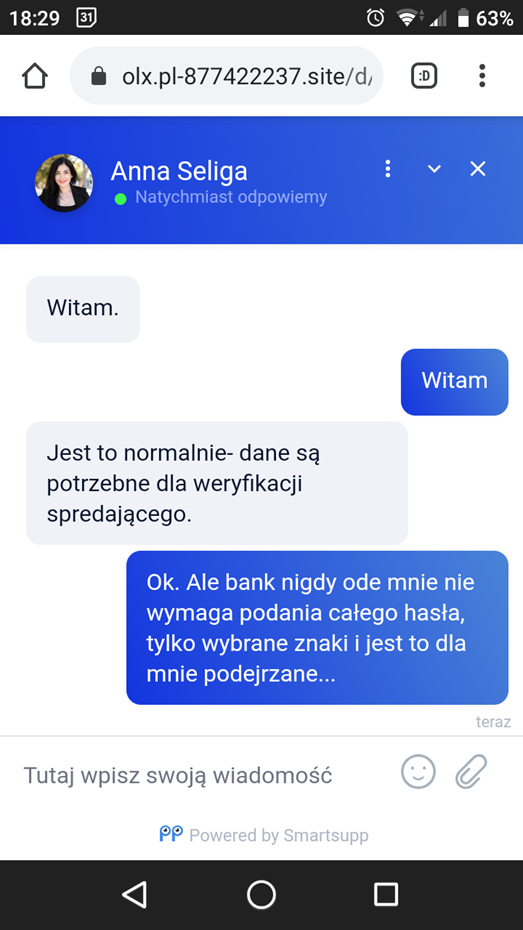 Po kliknięciu przycisku „skontaktuj się z konsultantem” pojawił się komunikator (również stworzony przez oszusta). Sprzedający wskazał „konsultantce”, że żądanie podania pełnego hasła jest dla niego niecodzienną praktyka banku. „Konsultantka” zapewniła, że działanie banku jest jak najbardziej prawidłowe i sprzedający powinien podać wszystkie dane w celu weryfikacji. 
Tłumaczenie „konsultantki” wydało się sprzedającemu podejrzane. Sprzedający zakończył rozmowę i nie wykonał dalszych czynności oczekiwanych przez kupującego – oszusta.
Nie daj się oszukać?
Większość wiadomości phishingowych jest dostarczana za pośrednictwem poczty elektronicznej lub portali społecznościowych.

Wiadomość z prośbą o zalogowanie się na stronie powinna wzbudzić Twoją czujność. Zawsze warto w takim wypadku potwierdzić autentyczność wiadomości poprzez kontakt z administratorem strony. Instytucje finansowe nie wysyłają e-maili z prośbą o ujawnienie poufnych danych (loginu, hasła, numeru karty). 

Nie należy otwierać hiperłączy bezpośrednio z otrzymanej wiadomości. Stosunkowo prosto jest zmodyfikować ich treść tak, aby sugerowała odwiedzenie autentycznej strony internetowej, a w rzeczywistości kierowała do podszywającej się pod nią witrynę.

Należy regularnie uaktualniać system i oprogramowanie, w szczególności poczty e-mail i przeglądarkę internetową.
Nie daj się oszukać!
Nie należy wysyłać e-mailem żadnych poufnych danych takich jak hasła, numery kart kredytowych itp. Prośby o podanie hasła i loginu w mailu należy zgłosić osobom odpowiedzialnym za bezpieczeństwo.

Instytucje finansowe stosują protokół HTTPS tam, gdzie konieczne jest zalogowanie do systemu. Jeśli strona z logowaniem nie zawiera w adresie nazwy protokołu HTTPS, powinno się to zgłosić osobom odpowiedzialnym za bezpieczeństwo i nie podawać żadnych poufnych danych.

Nie zaleca się używania starszych przeglądarek internetowych. Należy korzystać z najnowszych wersji (niektóre z nich wyposażone są w filtry antyphishingowe) albo z oprogramowania chroniącego przed phishingiem.
KLIKNIJ W LINK- czyli złośliwe programy
Złośliwe programy mogą kryć się w różnych miejscach, ich źródłem mogą być:
fałszywe linki
załącznik z ukrytym wirusem
programy ściągnięte z niesprawdzonych źródeł
wyskakujące „okienka” na niezabezpieczonych stronach
Co taki program może zrobić?
Wachlarz jego możliwości jest niestety szeroki. Złośliwe oprogramowanie może być stworzone w celu:
Skanowania urządzenia w poszukiwaniu informacji osobistych i bankowych.
Rejestrowanie naciśnięć klawiszy.
Blokowanie dostępu do urządzenia.
Szyfrowanie plików.
Uzyskiwanie dostępu do kamery w urządzeniu. 
Niszczenia plików.
Jak się chronić?
Należy używać programów antywirusowych.
Nie pobierać ani nie otwierać załączników z niesprawdzonych źródeł.
Unikać stron, które są niezaszyfrowane.
OSZUSTWO NIGERYJSKIE
Oszustwo nigeryjskie (zwane też oszustwem 419) polega na wyłudzeniu od ofiary pieniędzy. Przestępca wysyła e-maila, prosząc o pomoc w ułatwieniu przelewu pieniędzy, zazwyczaj dużej kwoty. W zamian oferuje prowizję, czasami nawet kilka milionów dolarów lub funtów. Odbiorca wiadomości zachęcany jest do przesłania pieniędzy z różnych powodów (np. pokrycie części kosztów związanych z przelewem środków, zapłata podatku lub opłaty prawne). Przestępca po otrzymaniu pieniędzy natychmiast urywa kontakt. Czasem też próbuje wyłudzić więcej pieniędzy (np. twierdząc, że występują problemy z przelewem).
Aby nie paść ofiarą „oszustów nigeryjskich” przede wszystkim nie wysyłaj pieniędzy nikomu, kogo nie znasz.
Ponadto, zwróć uwagę na charakterystyczne symptomy tego przestępstwa:
wiadomość e-mail w sprawie wygranej, przesłania lub zaopiekowania się znaczną kwotą pieniędzy lub kosztowności w zamian za wysoką prowizję,
wiadomość zawierająca obietnicę znacznego wynagrodzenia za niewielki wysiłek,
treść wiadomości jest nieskładna,
nadawca wiadomości odwołuje się do konta w dolarach amerykańskich lub funtach brytyjskich,
nadawca wiadomości wskazuje na dokumenty i certyfikaty, których autentyczności nie można potwierdzić.
FAŁSZYWA FAKTURA
Gdy na Twoją skrzynkę wpłynie wiadomość e-mail z załączoną fakturą, ale nie masz pewności, co do tożsamości nadawcy, najpierw należy sprawdzić adres e-mail, z którego została wysłana korespondencja. 
Jeśli adres e-mail w ogóle nie jest powiązany z nadawcą np. otrzymujesz informację o płatności z tytułu abonamentu telefonicznego z adresu mailowego abcyou@gmail.com lub jane751ui@outlook.com, jest to poważny sygnał ostrzegawczy.
Powinieneś sprawdzić, czy posiadasz inną, wcześniejszą korespondencję z tym nadawcą. Jeżeli nie, możesz dla pewności odpisać na otrzymaną wiadomość i poprosić o doprecyzowanie za jaką usługę została wystawiona faktura. 
Ważne! Odpisanie na e-mail nie zainfekuje twojego komputera. Nie wolno natomiast klikać w linki zawarte w treści wiadomości i nie pobierać załączników.
OBIETNICA SZYBKICH PIENIĘDZY, ZATRUDNIENIA, NAGRODY
Czy widziałeś ogłoszenia o pracę, gdzie wymagania są bardzo niskie, a zarobki wręcz niewyobrażalne? Na pewno rzuciły Ci się w oczy reklamy „Zosia pracowała jako sprzątaczka, a teraz zarabia 5000 zł dziennie!”. Wchodząc na stronę internetową wygrałeś najnowszy model telefonu? 
Zbyt piękne, aby było prawdziwe? Dokładnie!
Na czym polega oszustwo?
Łupem oszustów są dane osobowe. Przestępcy zazwyczaj celują w osoby słabo wykształcone, szukające nowej pracy lub chcące pracować z domu, a także w osoby o niskiej świadomości i łatwowierne, które wierzą, że przez samo wejście na stronę internetową można coś wygrać. 
Osoba chcąca podjąć pracę, czy odebrać nagrodę zostanie poproszona o wypełnienie formularza, czasami przesłania skanu dowodu osobistego, pozornie w celu otrzymania wypłaty, czy przelania nagrody pieniężnej. Intencją oszusta jest uzyskanie danych dostępowych do konta bankowego lub informacji, które pozwolą na zaciągnięcie kredytu/pożyczki z wykorzystaniem skradzionych danych.

A co, gdy świetnie płatna praca, przy braku kwalifikacji, okazuje się prawdziwa?
Zawsze należy być czujnym! W niektórych przypadkach nieświadoma zagrożenia osoba może zgodzić się na przyjęcie atrakcyjnej posady (np. prezesa spółki) nie zdając sobie sprawy, że właśnie stała się tzw. słupem i bierze czynny udział w procederze prania pieniędzy lub wyłudzenia podatku VAT.
OBIETNICA SZYBKICH PIENIĘDZY, ZATRUDNIENIA, NAGRODY – jak się chronić?
Szukając pracy warto zachować zdrowy rozsądek – ograniczyć poszukiwania do sprawdzonych portali z ofertami, sprawdzić, kim jest potencjalny pracodawca i unikać aplikowania na stanowiska, które wydają się zbyt atrakcyjne, aby mogły być prawdziwe.
Nie należy podawać swoich danych osobowych i przekazywać skanu dowodu osobistego przypadkowym osobom w Internecie.
Nie należy wierzyć w proste wygrane.
KRADZIEŻ TOŻSAMOŚCI NA FACEBOOK
Media społecznościowe stanowią ważny element codziennego funkcjonowania i rozrywki wielu osób. Chętnie dzielimy się w szczegółami naszego życia, co może mieć niestety poważne konsekwencje. Popularne platformy społecznościowe są nie tylko chętnie odwiedzane przez ich użytkowników, ale również cyberprzestępców. Do jednych z najczęstszych oszustw należą: kradzież tożsamości (konto klon) i kradzież konta.
KONTO KLON - jak wygląda oszustwo?
Oszust kopiuje imię i nazwisko, podstawowe informacje oraz zdjęcie profilowe z już istniejącego konta. Następnie wysyła zaproszenia do znajomych z listy oryginalnego konta, aby później móc podjąć następujące działania:
wysłać wiadomości z fałszywymi linkami,
wysłać wiadomości z załącznikami, które mają na celu zainstalowanie szkodliwego oprogramowania,
wysłać prośby o pożyczkę.
Zdarza się również, że oszust publikuje na tablicy linki oraz posty, które np. zachęcają do zaangażowania się w niepewne interesy.
KRADZIEŻ TOŻSAMOŚCI NA FACEBOOK
KRADZIEŻ DOSTĘPU DO KONTA
Kiedy możemy podejrzewać, że Twoje konto na Facebooku zostało przejęte?
zostały zmienione adres e-mail lub hasło, imię, nazwisko lub data urodzenia,
z konta zostały wysłane zaproszenia do grona znajomych osobom Ci nieznanym,
z konta zostały wysłane wiadomości, których nie jesteś autorem.
KRADZIEŻ DOSTĘPU DO KONTA
Po co komuś Twoje konto na Facebooku?
wyłudzanie pieniędzy, 
zaciąganie pożyczek,
wykorzystywanie przejętego konta do dokonywania przestępstw na innych platformach,
rozsyłanie fałszywych linków i załączników
publikowanie treści, które mogą doprowadzić inne osoby do udziału w działaniach o charakterze przestępczym.
KRADZIEŻ TOŻSAMOŚCI NA FACEBOOK – co zrobić?
Jeśli Twoje konto zostało „sklonowane” lub zhackowane należy skontaktować się z administratorem serwisu i jeżeli to możliwe - zmienić hasło. Natomiast, jeżeli podejrzewasz, że konto Twojego znajomego zostało przejęte lub ktoś utworzył profil podszywający się pod jego dane poinformuj znajomego o swoich podejrzeniach przez telefon lub w kontakcie osobistym, aby mieć pewność, że rozmawiasz z autentycznym właścicielem konta. Można również zgłosić sprawę bezpośrednio do Facebooka, który dokona stosownej weryfikacji.
FAŁSZYWE UWODZENIE W SIECI
Internet znacznie ułatwił nawiązywanie kontaktów międzyludzkich. Media społecznościowe stały się na tyle powszechne, że dla niektórych stanowią częścią życia, gdzie chętnie dzielą się informacjami na swój temat. Może to być jednak wykorzystane przeciwko nim. Randkowanie online przyciąga również oszustów matrymonialnych, którzy pragną wzbogacić się kosztem osób poszukających uczucia.
Jak działa oszust?
Tworzy atrakcyjny profil, który zachęci potencjalną ofiarę do rozpoczęcia znajomości.
Zaczyna od nawiązania niezobowiązującej relacji.
Po pewnym czasie zaczyna ofiarę uwodzić, zdobywa jej zaufanie, często pojawiają się propozycje matrymonialne i wspólne plany.
Gdy ofiara jest już zaangażowana emocjonalnie w relację oszust prosi o pieniądze np. na pokrycie leczenia niespodziewanej choroby. 
Ofiara czuje się zobowiązana, aby pomoc bliskiej osobie - przekazuje pieniądze, czasami nawet dane do konta bankowego.
Po tym jak ofiara przekaże oszustowi pieniądz, ten urywa z nią kontakt.
Jak się chronić?
Nawiązując nowe znajomości przez Internet zachowaj ostrożność.
Zadawaj wiele pytań i jeżeli ktoś wydaje się być niewiarygodny w odpowiedziach, traktuj to jako sygnał ostrzegawczy.
Nie przekazuj poufnych informacji i pieniędzy, zwłaszcza duży kwot, osobie, którą dopiero co poznałeś i nie mieliście okazji spotkać się osobiście. 
Myśl krytycznie.